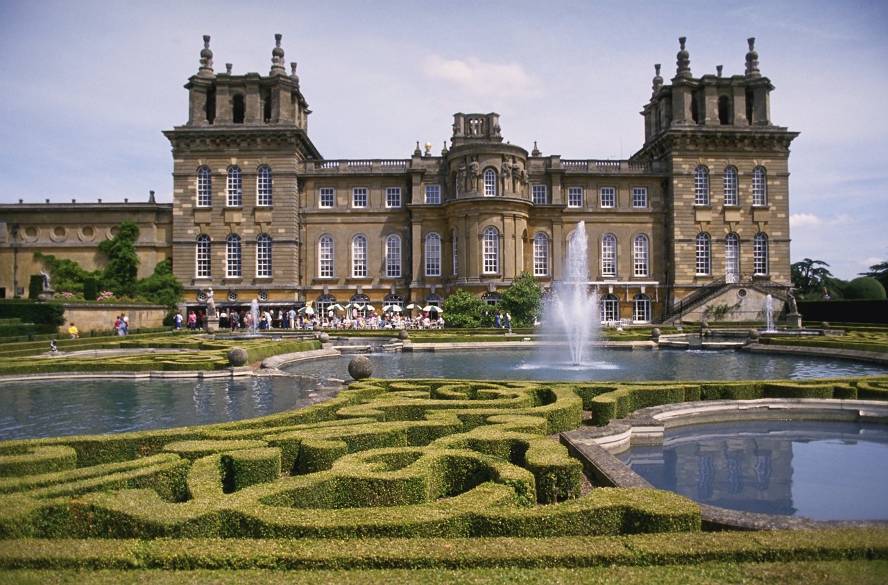 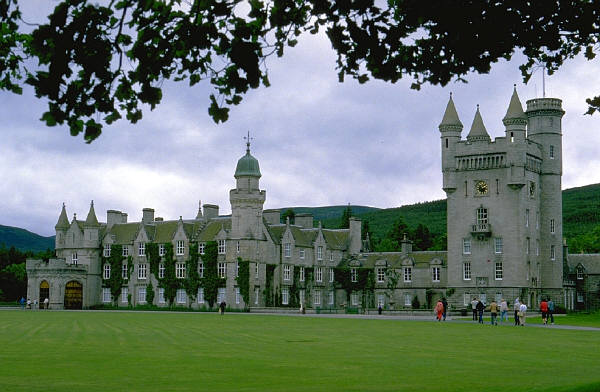 Travelling in  time
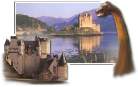 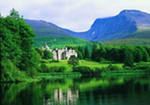 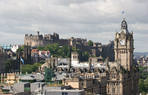 Урок в 5 классе по учебнику «Happy English.ru» авторы К.Кауфман, М. Кауфман.
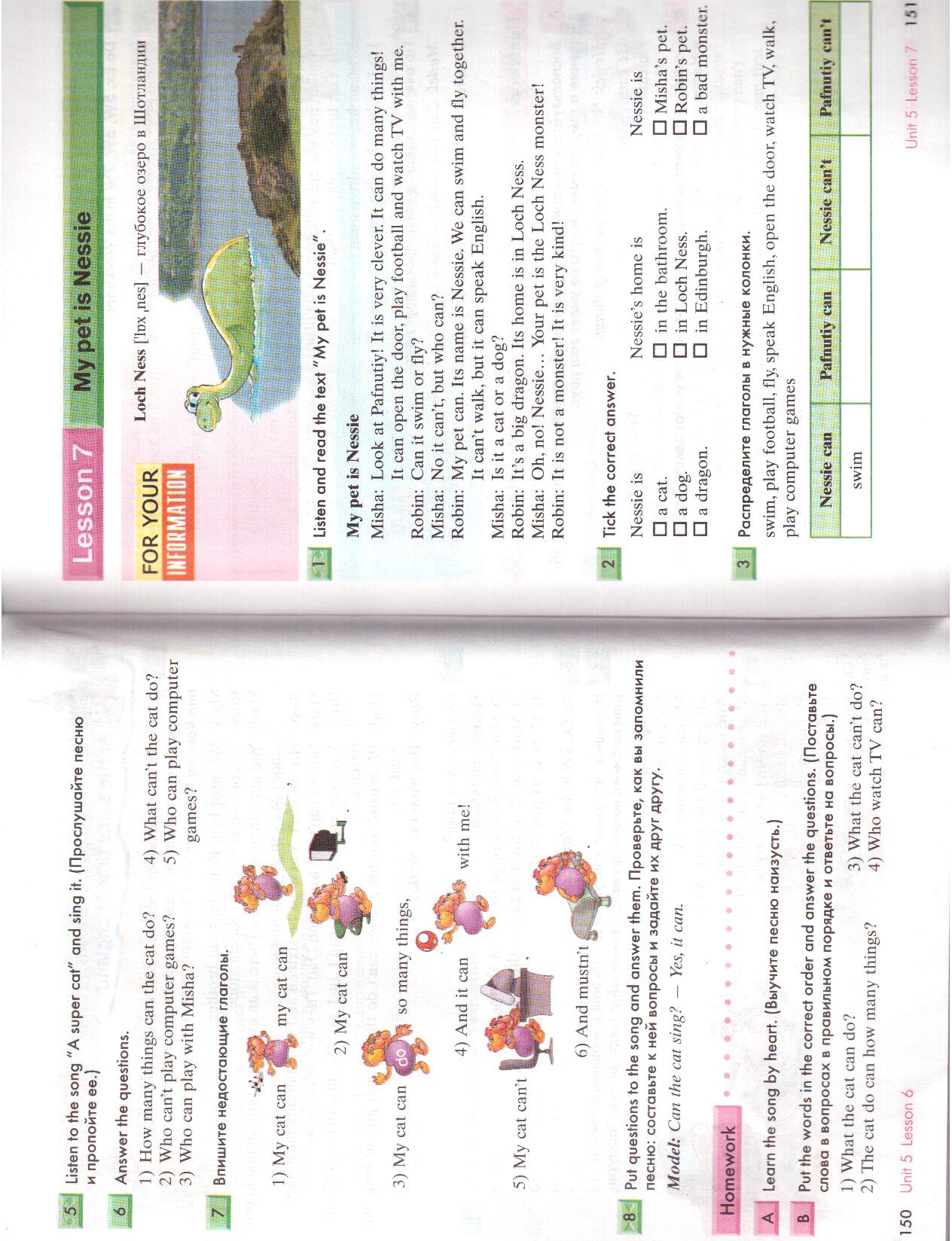 Super  cat
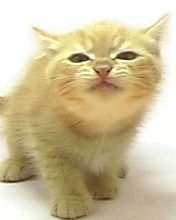 Jilly  and  Dorris
Jilly  and  Dorris  must  read the stories.
Jilly  and  Greta  must  write  a  letter.
Jilly  and  Pat  must  find  the  cat.
Jilly  and  Dennis  must  play  tennis.
Now  tell  me,  you and  you  and  you.
How  many  things  must  Jilly  do?
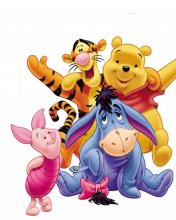 Scotland
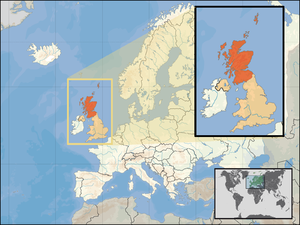 Edinburgh  is  the  capital  of  Scotland
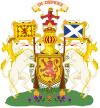 He  is  from  Scotland.
Kilt  is Scottish  nationalmen ‘s shirt
At  the  airport
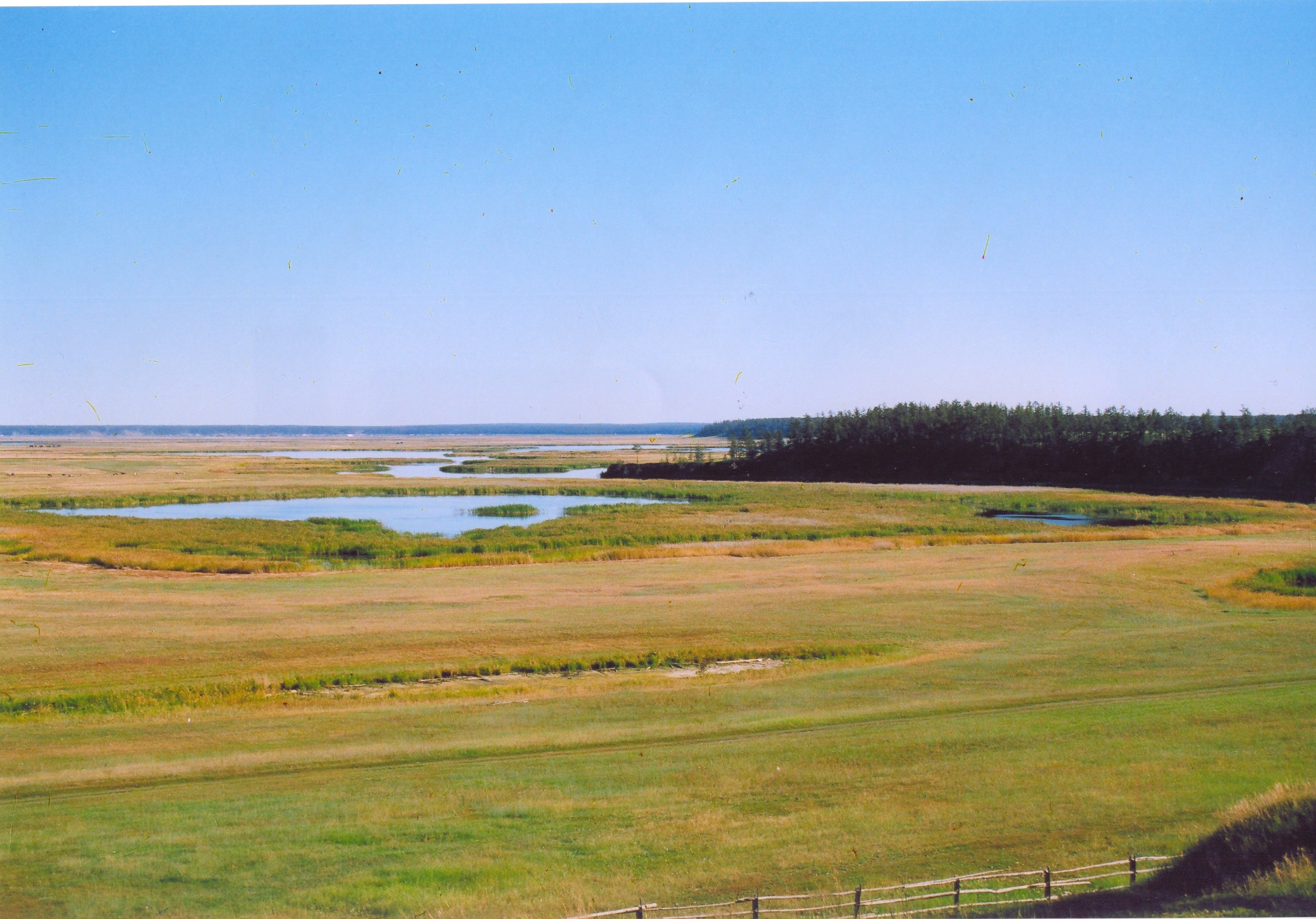 I  am  from  Yakutia.
История  Камня  Судьбы  (The  Stone  of  Destiny )
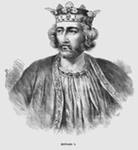 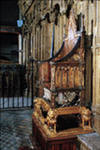 Камень  Судьбы
Эдуард I
Трон шотландских  королей
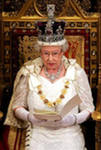 Королева Елизавета II сидит на троне.
Вестминстерское
 Аббатство
The Stone  of  Destiny is in
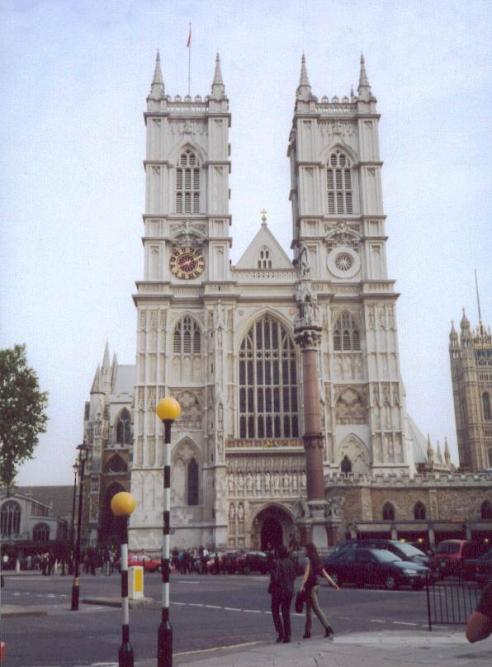 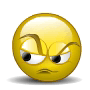 Russia
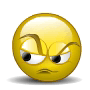 Scotland
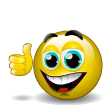 London
Robin’s  mission  is
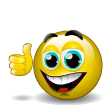 to  take  the  Stone  back  to  Scotland
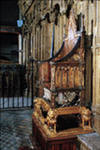 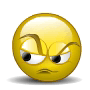 to  speak  English
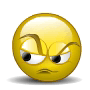 to  play  computer  games
London  is  the  capital  of
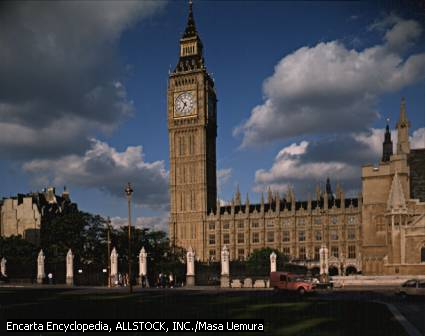 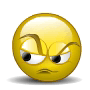 Scotland
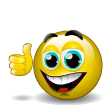 England
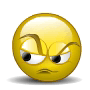 France
.
Robin  can’t  play  computer  games  because
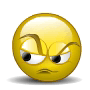 he  doesn’t  like  computer
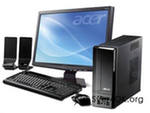 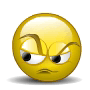 he  has  no  computer
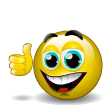 he  is  from  the  past
Can  you     V   ?
+


Yes,  I  can.



  -


No,  I  can’t
What  can  he / she  do?
-


 He /She  can’t  V .
+



He/ She  can  V .
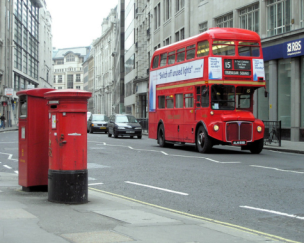 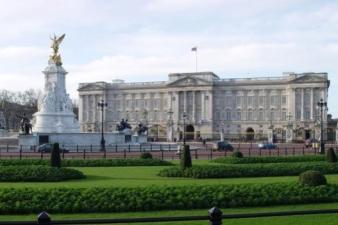 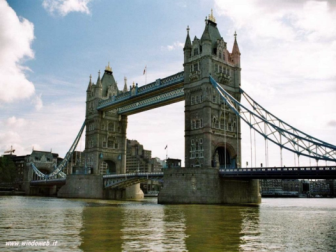 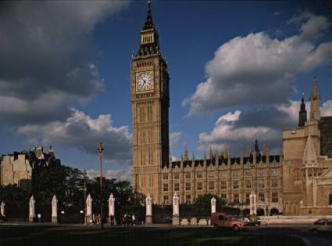 Thank you for the lesson!
Подготовили учителя  английского  языка  Васильева В.Л. Аммосова М.А.